Исследовательский проект на тему: «Нарушение межличностных взаимоотношений подростков в коллективе класса»
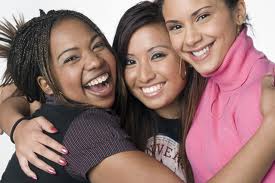 Выполнила студентка группы СП-43 Громыко В.Н.
Исследование межличностных взаимоотношений в подростковом классе было проведено на базе 8 «Б» класса СШ №30 г. Гомеля. Выборка испытуемых составила 15 человек (7 девочек и 8 мальчиков) в возрасте 13-14 лет.
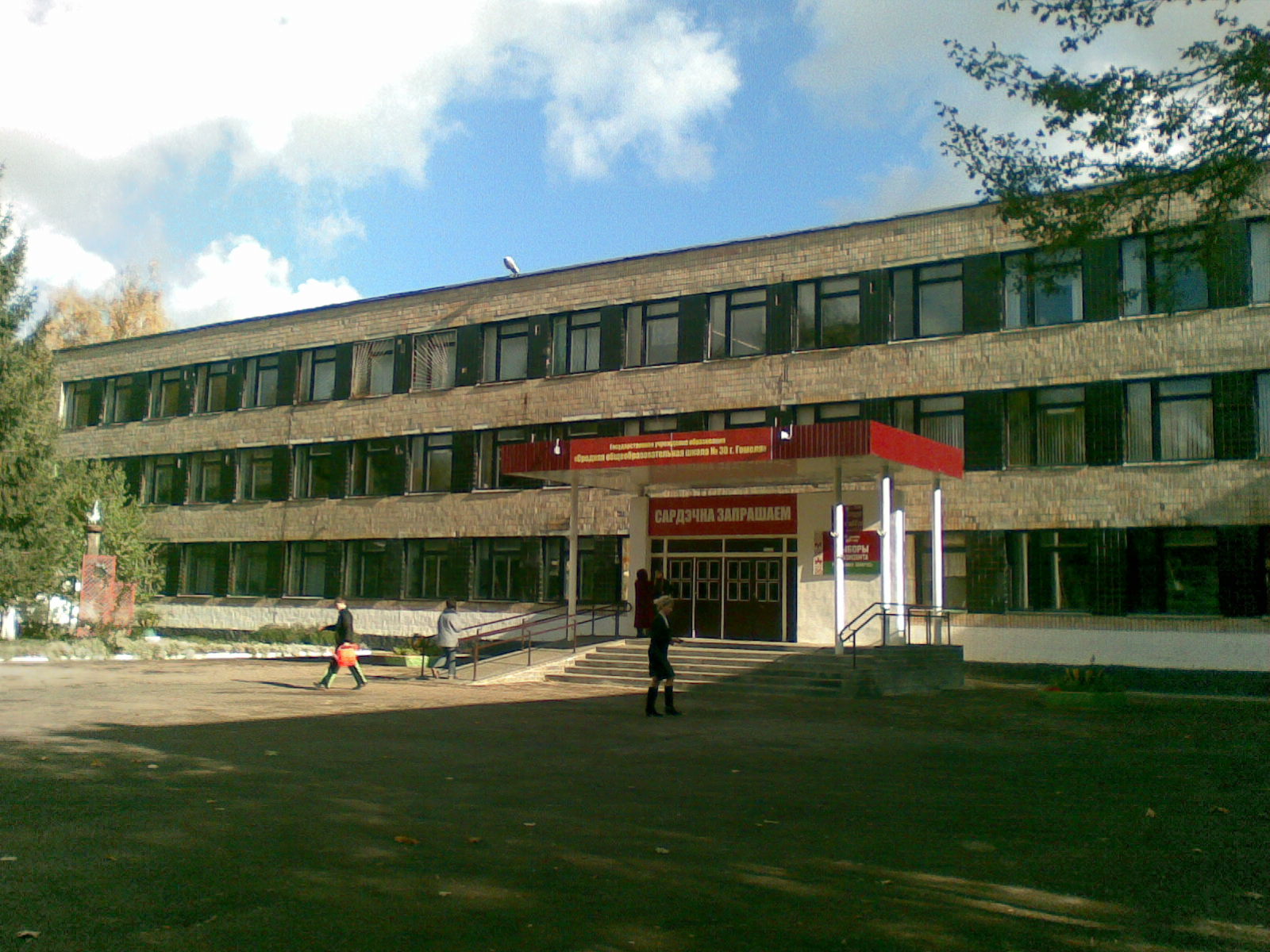 Результаты социометрического исследования
В классе выявилось: 2 лидера – две девочки; 8 предпочитаемых  три девочки и пять мальчиков; 3 неавторитетных – девочка и два мальчика; 2 отвергнутых – девочка и мальчик. Наличие в классе трех неавторитетных, то есть минимально включенных в межличностное взаимодействие школьников, и двое «изгоев» вызывают тревогу и могут характеризовать как школьный класс с невысоким уровнем благополучия, так как коллектив сверстников выступает определяющим фактором формирования личности подростка, обусловливает его социальную направленность, способствует социализации, социально-педагогической адаптации. Ввиду этого изоляция от коллектива сверстников имеет серьезные последствия в жизни подростка, которые проявляются в формировании негативных черт личности и, как следствие,  в социально педагогической дезадаптации.
С целью диагностики межличностных взаимоотношений в классном коллективе подростков также были использованы следующие методики: 
1. Методика оценки психологической атмосферы в коллективе; 
2. Методика диагностики ведущей стратегии защиты в общении с партнерами;
3. Методика диагностики стиля поведения в общении К. Томаса.
.
Методика оценки психологической атмосферы в коллективе.
Цель: оценка психологической атмосферы в коллективе 
с помощью метода семантического дифференциала.
Методика диагностики ведущей стратегии защиты в общении с партнерами. Цель: исследование ведущей стратегии защиты при общении подростков в группе.
Методика диагностики стиля поведения в общении К. Томаса.Цель: методика используется для изучения личностной предрасположенности к конфликтному поведению.